Differentiating:
Your Turn
Find the gradient of the curve y = 3x4 at the point (–2, 48).
At the point (–2, 48) x = –2 so:
The gradient of the curve y = 3x4 at the point (–2, 48) is –96.
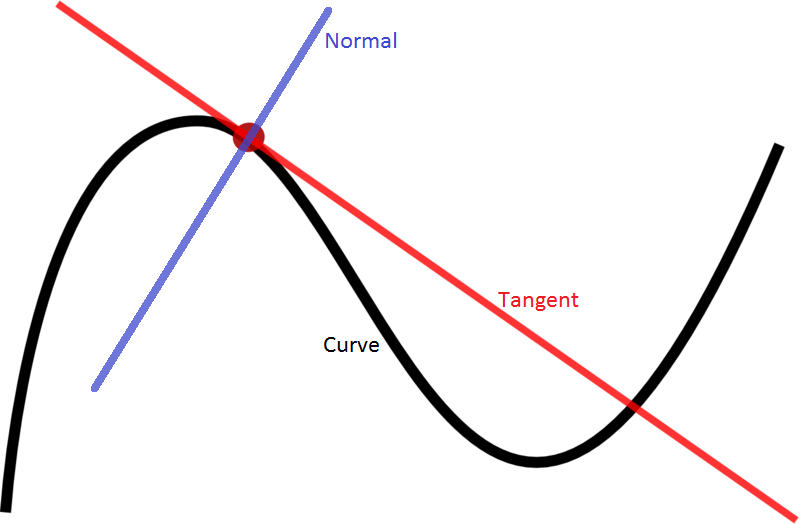 Faculty of Mathematics
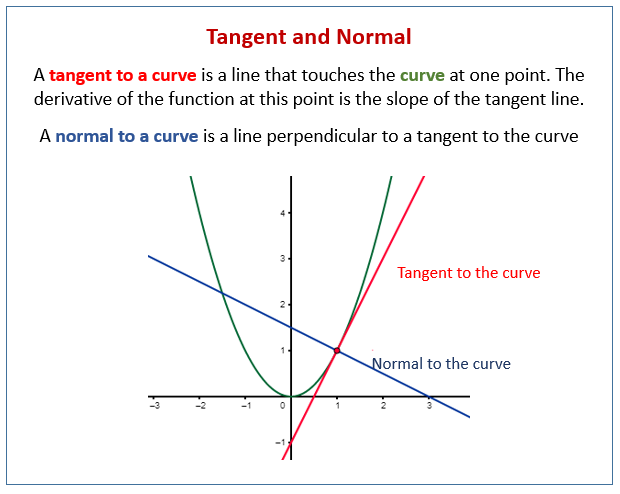 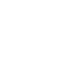 Faculty of Mathematics
Find equation of the Tangent at the given point
Faculty of Mathematics
Find equation of the Normal at the given point
Faculty of Mathematics
Using the result of differentiation
?
a
b
?
c
?
Your Turn
a
?
?
b
?
c
Finding the equation of a tangent
?
?
?
tangent
?
Your Turn
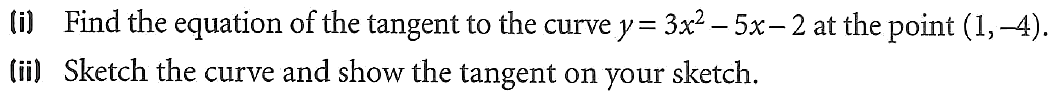 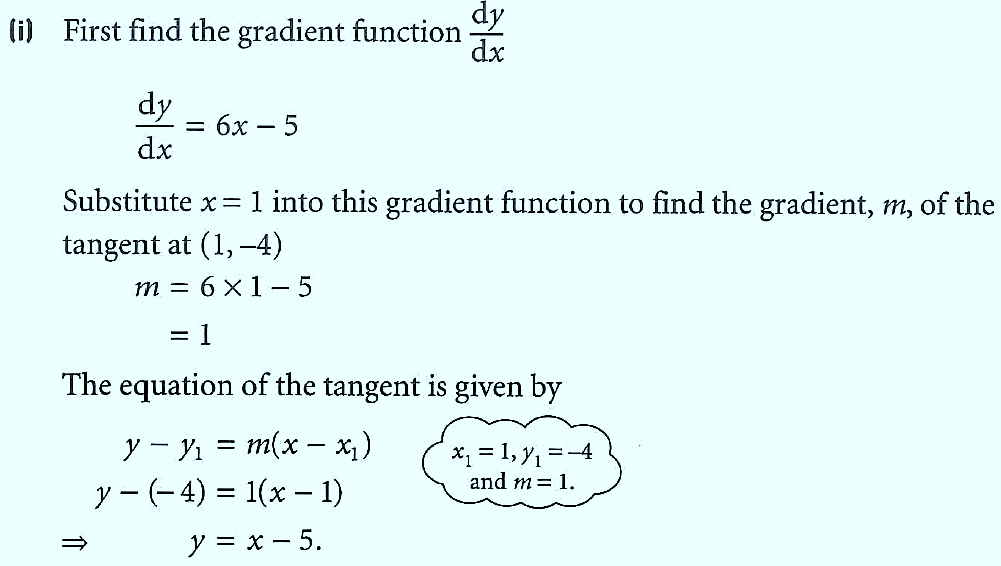 Your Turn
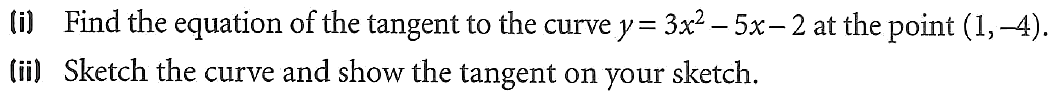 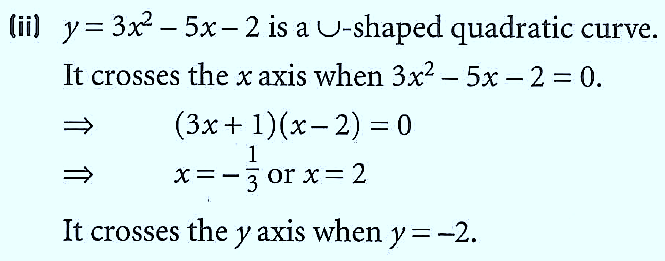 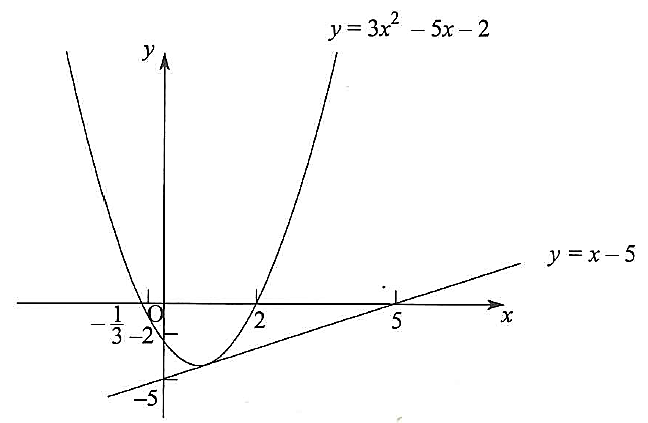 Finding the equation of the normal
The normal to a curve is the line perpendicular to the tangent.
normal
tangent
?
Exam Tip: A very common error is for students to accidentally forget whether the question is asking for the tangent or for the normal.
Your Turn
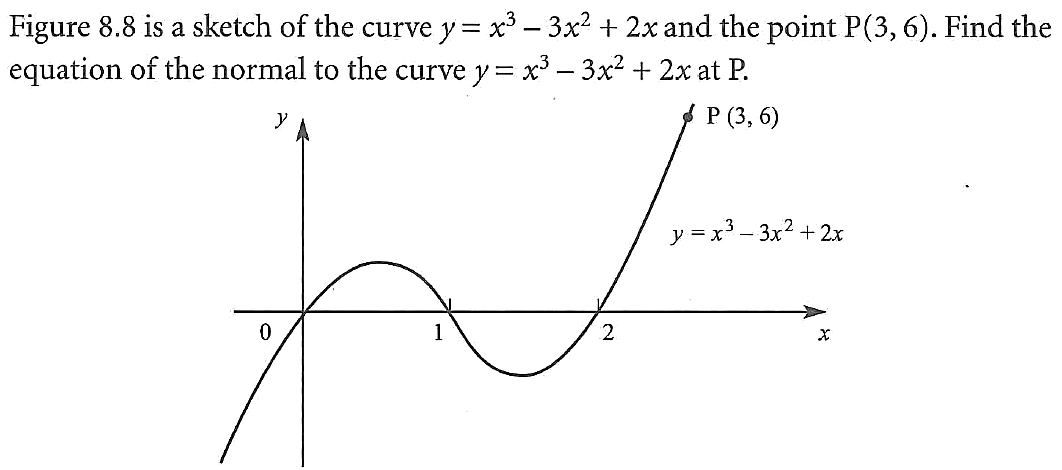 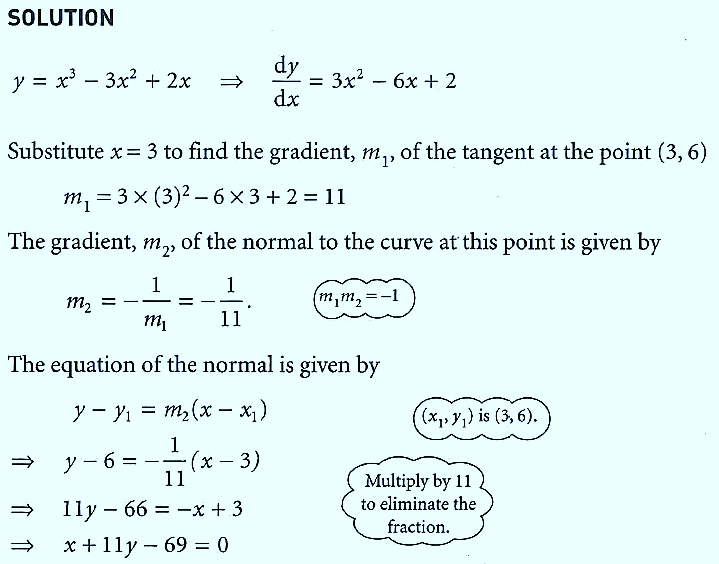 Your Turn
? y
? gradient
? Final equation
Your Turn
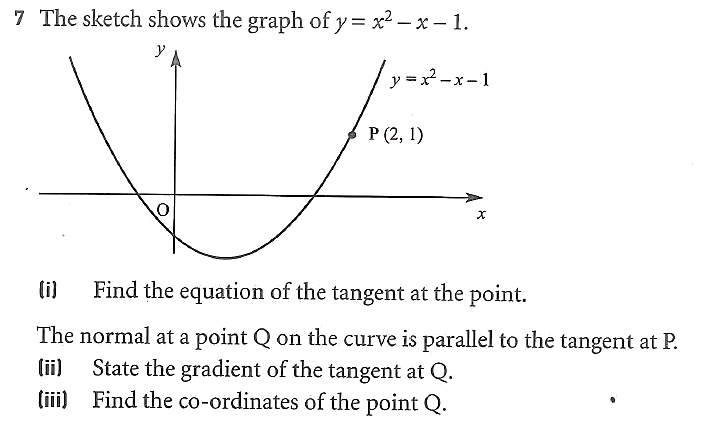 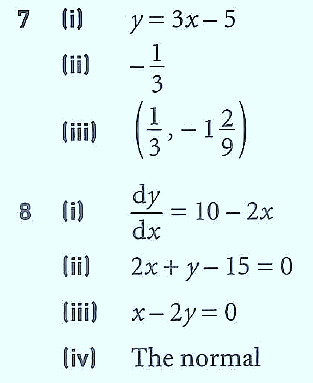 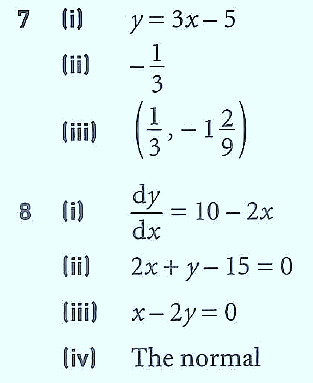 ?
?
?
?
?
?
?
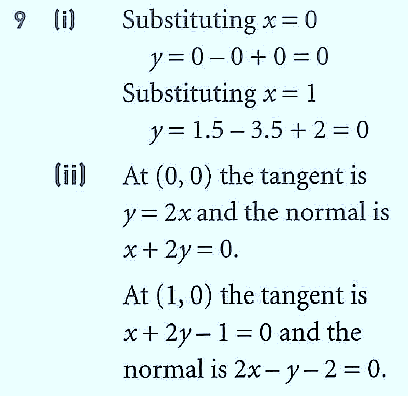 ?
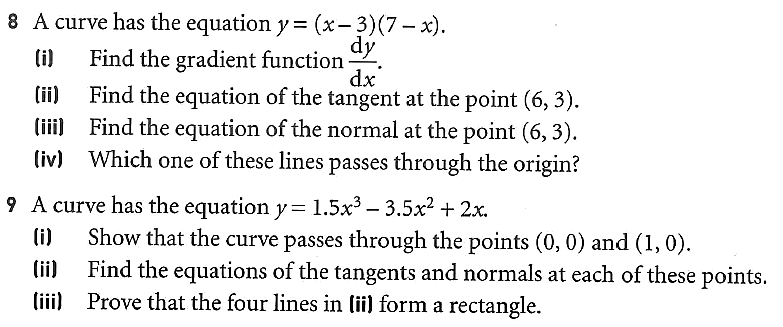 ?